Fundamental Rights
What is Constitution?
A constitution is not only about the composition of the various organs of government and the relations among them.

The constitution is a document that sets limits on the powers of the government and ensures a democratic system in which all persons enjoy certain rights.
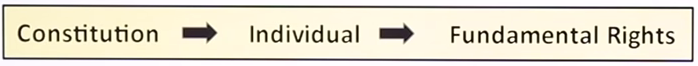 Fundamental Rights
The Constitution listed the rights that would be specially protected and called them ‘fundamental rights’.
The Fundamental Rights are so important that the  Constitution itself ensures that they are not violated by the government.
Judiciary has power and responsibility to protect the fundamental rights from violations by action of the government.
The Fundamental Rights are not absolute or unlimited rights.
Fundamental rights Vs Ordinary rights
Ordinary legal rights are protected and enforced by ordinary law.
Fundamental Rights are protected and guaranteed by the constitution of the country.

Ordinary rights may be changed by the legislature by ordinary process of law making.
Fundamental right may only be changed by amending the Constitution itself.
Fundamental Rights in India
Right to Equality
Right to Freedom
Right against Exploitation
Right to Freedom of Religion
Cultural and Educational Rights
Right to Constitutional Remedies
Right to Equality
Equality before law
equal protection of laws
Prohibition of discrimination on grounds of religion, caste, sex or place of birth.
equal access to shops, hotels, wells, tanks, bathing, ghats, roads etc.
Equality of opportunity in public employment
Abolition of Untouchability
Abolition of titles
Right to Freedom
Equality and freedom or liberty, are the two rights that are most essential to a democracy.
Liberty means freedom of thought, expression and action.
It does not mean freedom to do anything that one desires or likes.
Freedoms are defined in such a manner that every person will enjoy her freedom without threatening freedom of others and without endangering the law and order situation.
Right to Freedom
Protection of Right to
freedom of speech and expression
assemble peacefully
form associations/unions
move freely throughout the territory of India
reside and settle in any part of India
practise any profession, or to carry on any occupation, trade or business
Right to life and personal liberty
Right to education
Protection against arrest and detention in certain cases
Right against Exploitation
Beggar or forced labour:
One such form of exploitation in our country has been beggar or forced labour without payment.
Human trafficking:
buying and selling of human beings and using them as slaves. 
Child Labour:
forbids employment of children below the age of 14 years in dangerous jobs like factories and mines.
All these form exploitation are prohibited and declared a crime and it is punishable.
Cultural and Educational Rights
India is not made up of a monolithic society.
India has vast diversity.
Our Constitution believes that diversity is our strength.
Minorities are groups that have common language or religion or culture and in a particular part of the country or in the country as a whole. 
The right of the minorities to maintain their culture, language.
All minorities can set up their own educational institutions.
Right to Constitutional Remedies
Dr. Ambedkar considered this as ‘heart and soul of the constitution’.
 Right to constitutional remedies is the means through which the objective can be achieved.
This right gives a citizen the right to approach a High Court or the Supreme Court to get any of the fundamental rights restored in case of their violation.
The courts can issue various special orders known as writs.
LIST OF INTERNATIOAL AND NATIONAL DAYS/WEEKS TO BE OBSERVED BYNATIONAL SERVICE SCHEME